Luminosity for Colliders
PHY 862 Fall 2020
Xxxxxx
Luminosity Introduction
2
Crossing Angle
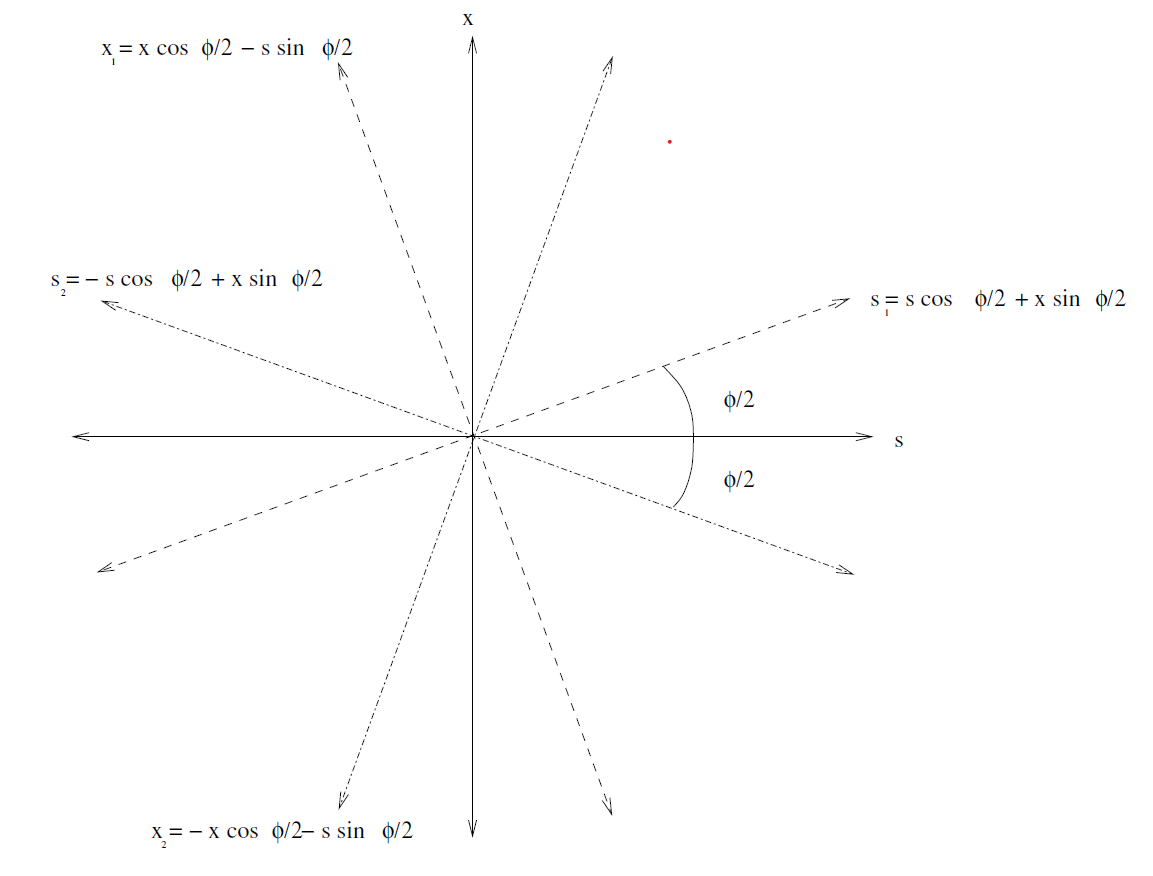 Complications for real machines
Cover three main effects
Largest is Crossing Angle [2]
1
2
3
Crossing Angle with Offset
Next largest effect
Based on crossing angle and relative offset of beam
2
1
4
Hourglass Effect
x
β
s
x
β
t
s
x
β
s
5
Real World Luminosities
6
Integrated Luminosity
Luminosity over time
Relevant value for most experiments
Luminosity decays over time – increase in traverse emittance, increase in bunch length, etc. [1]
Like managing pit stops
7
Luminosity Leveling
Keep consistent luminosity for run
“Spoil” Luminosity and progress to peak luminosity as it decays to keep constant luminosity at interaction point [3]
β* leveling
Offset Leveling
Crab Cavity Leveling
8
References
[1] W. Herr & B. Muratori, “Concept of Luminosity”, CERN Accelerator School, Zeuthen 2003, in: CERN 2006-002
[2] B. Muratori, “Luminosity in the presence of offsets and a crossing angle”, AB-Note-2003-026 (ABP)
[3] B. Muratori & T. Pieloni, “Luminosity levelling techniques for the LHC”, CERN beam-beam workshop 2013, in: CERN–2014–004
[4] Chalmers, Matthew. “KEK Reclaims Luminosity Record.” CERN Courier, 2 July 2020, cerncourier.com/a/kek-reclaims-luminosity-record/.
9
Input Parameters for LHC Calculations
10